Centre ville d’Epernay
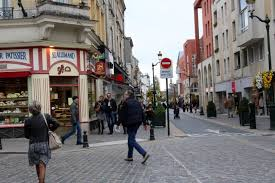 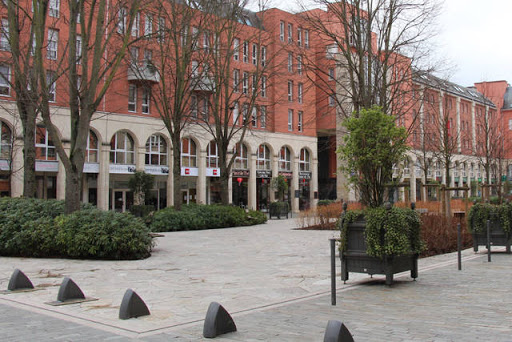 En zone périurbaine : les quartiers de Bernon et de Belle-noue
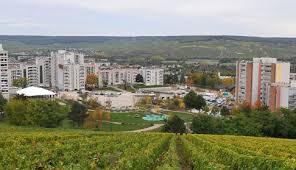 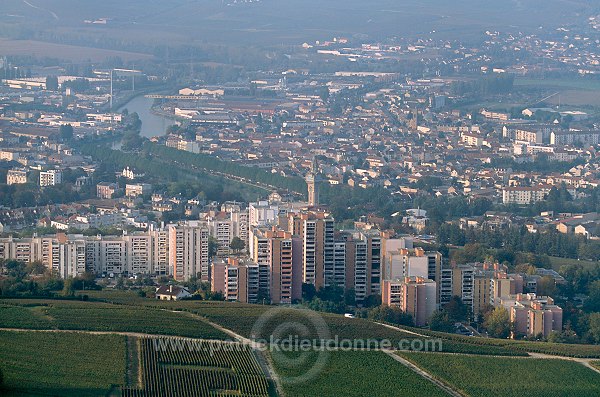 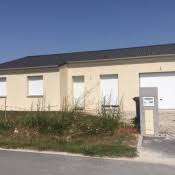 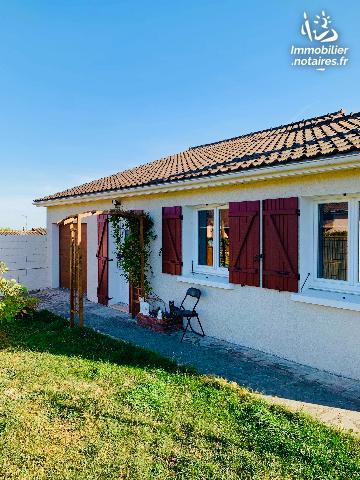 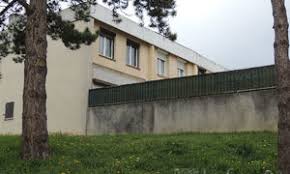